Buddhist Psychology: From Trauma to Enlightenment
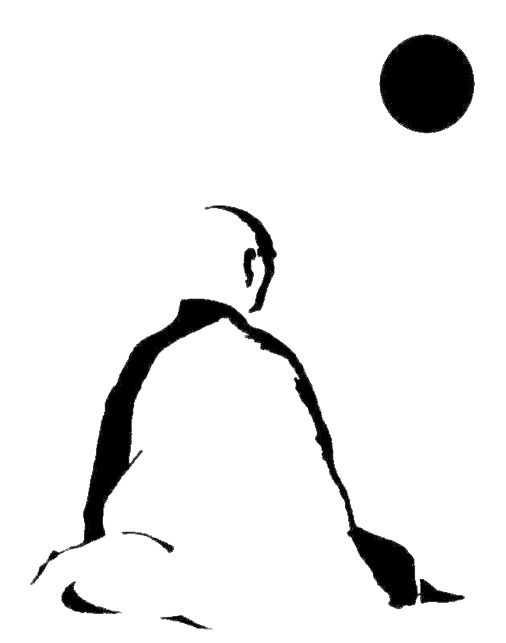 Session 6: Transformation of Trauma and Self-Process
Presented by Lotus Vu, CCC, Zen Teacher & Psychotherapist
Clear Way Zen, Regina, Saskatchewan
Covered in this session
Stages of Trauma Recovery Quick Review
Six Realms of Existence
Phase 1: Safety & Stability
Phase 2: Processing (Openness & Wisdom)
Phase 3: Integration or non-duality living
Stages of Trauma Recovery in Treatment
Safety and Stabilization
Physical and emotional safety
Learning skills to regulate emotions, grounding and coping
Creating a sense of safety
Skills: Mindfulness, sensory exercises, yoga, art, music etc.
Processing and mourning the trauma
Processing emotions and losses
Confronting trauma memories, working with grief and difficult feelings
Making sense of experience
Reconnecting and Integrating with Meaningful Narrative
Developing resilience, reconnecting with oneself and others
Rebuilding relationships and community connections
Maintaining healthy coping mechanism, building support system, pursuing personal/professional goals to facilitate integration.
Review Quiz
Enlightenment of the Buddha
https://youtu.be/EiseKrDBVeQ?si=skWTWIRr2Dvw3OB6
Buddhist Cosmology: Mental States Create Realms of Existence
Depending on our states of mind, we experience these realms of existence, right here in this very life!

Our traumatized conditionings likely lead us to unwholesome realms

None of the realms are permanent and temporary depending on the persistence of conditionings
[Speaker Notes: Vulnerability is the key, which comes from trust]
Jhana: Attention Training in Meditation
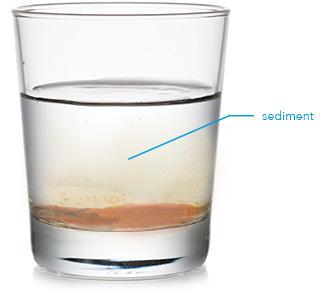 Zen training has its meditative practice roots in early Buddhism, focusing on the Jhanas (Calm, relaxed, aware attentive states)
Jhana -> Dhyana -> Chan -> Zen 
The Jhanas and its successive levels help to clear the lens of observation to be able to experience deeper states of samadhi (tranquility) and practice rigorous and increasing clarity for meta-awareness observation (Sati/mindfulness)
Map of Buddhist Trauma Therapy
FEAR and IMPAIRED ATTENTION characterize PTSD, requiring relational grounding to begin healing.
Healing and processing begins with: 
Enough attentional stability to say with trauma material in exposure for the processing to happen. 
Non-attachment and clarity into the trauma material and process leading to insight which leads to further clearing out of the traumatic materials

Zen meditation solitary retreat is probably the most intense exposure therapy to the mental traumatic content that you’ll experience!
Buddhist Practice to Transform Everyday Patterns Developed Through Trauma & Conditioning
Elements of Zen Meditative Practice
Attention training develops stability of attention (Jhana/Samatha)
Stability develops clear observation (Sati)
Clear observations combined with active inquiry and reflection develop insights which lead to wisdom (paññā/ prajñā)
Wisdom is a clear direct experiential understanding of the three characteristics (impermanence, dissatisfaction and non-self) which in the realization of Non-Self one experiences Kensho/Satori (or Stream Entry)
Wisdom is seeing through the process of self-identification or self-ing process of Dependent Origination
Wisdom is an intuitive knowing of what is present without thoughts or judgments, always present and accessible
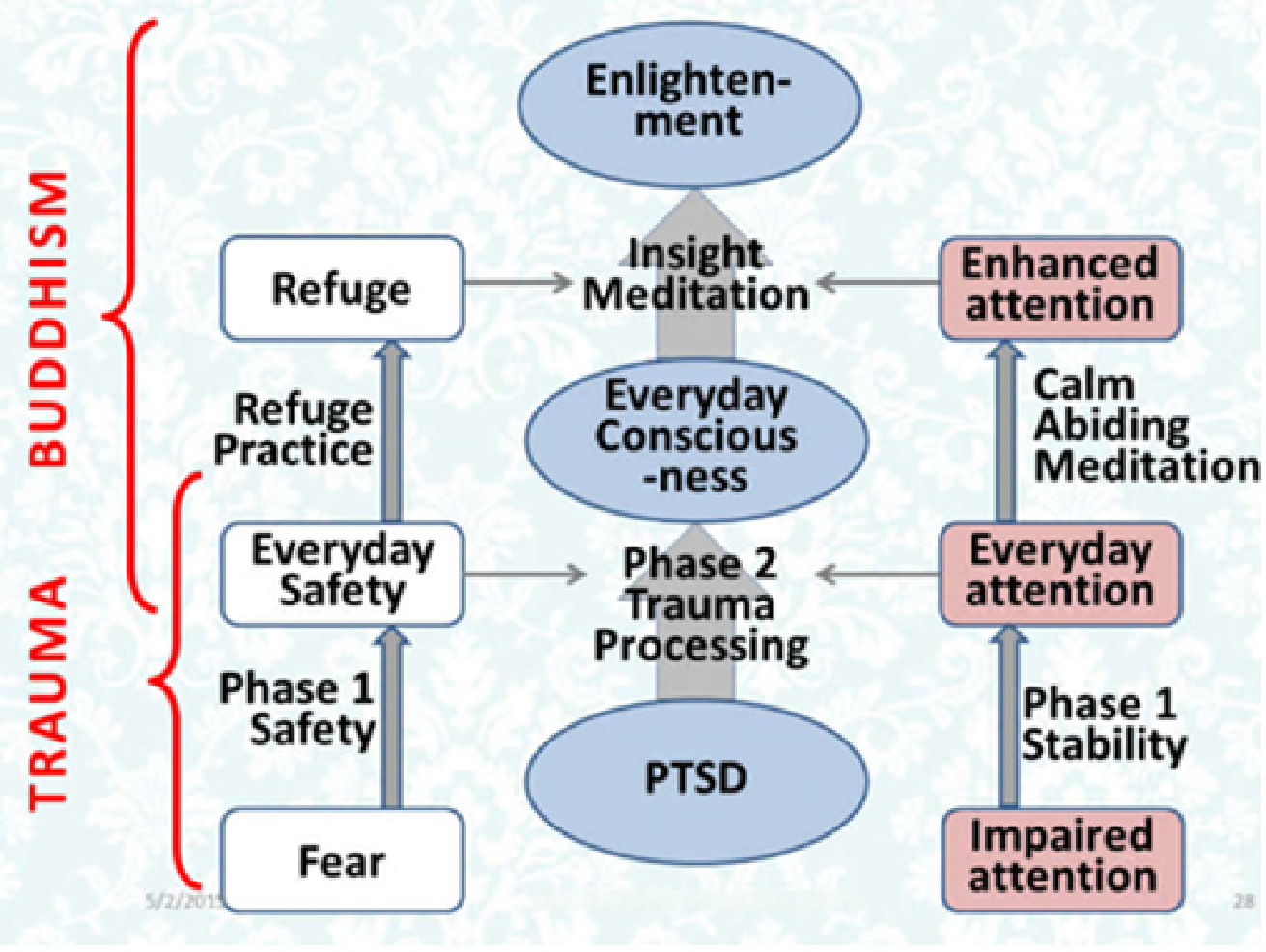 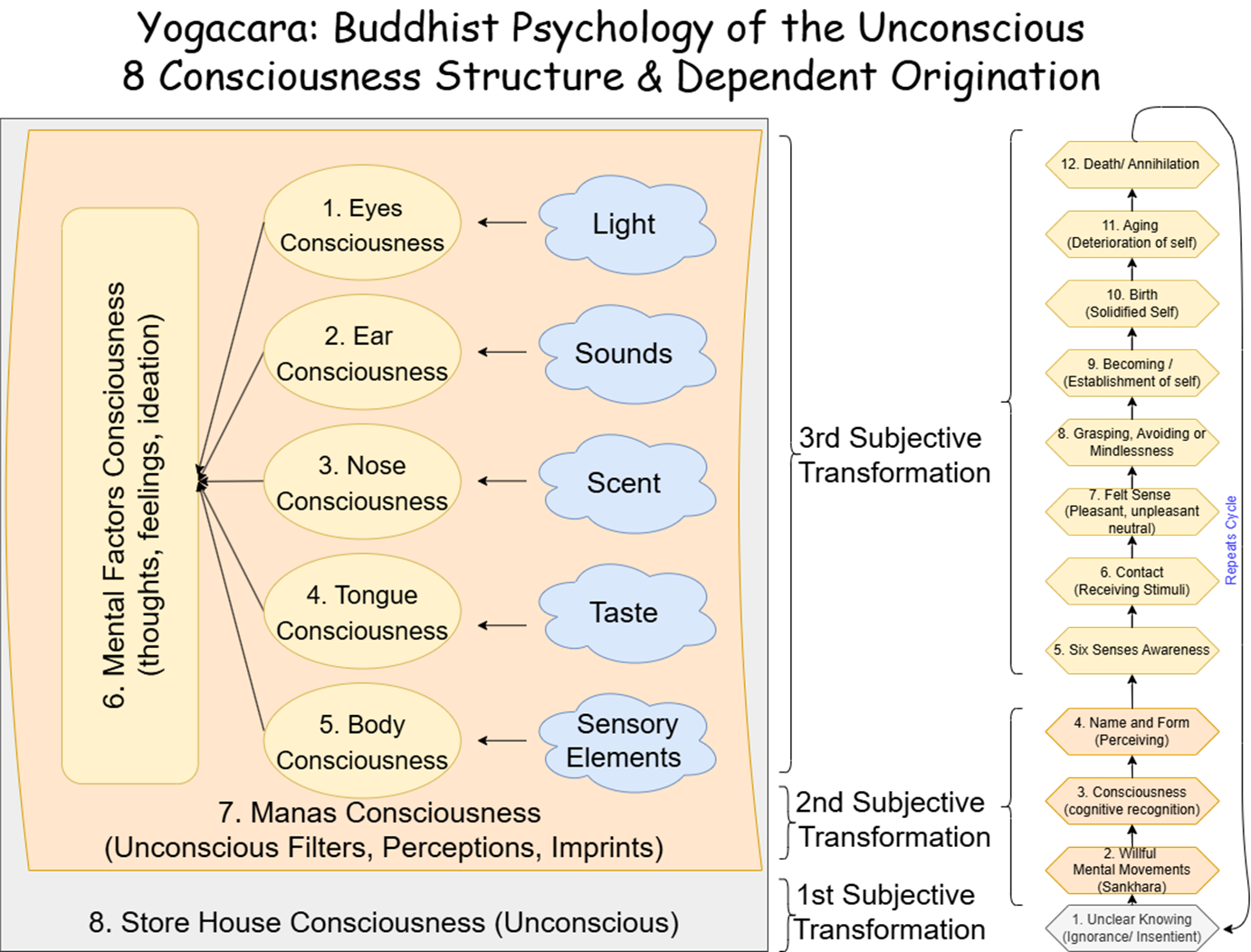 Igniting the Path: Satori/Kensho
Satori – Japanese for “Ah Ha” or “understand”
Kensho – “Seeing your true nature.”
Stream Entry – The first stage of Buddhism’s 4 stages to liberation, or the true beginning of the Buddhist Path.
Without Kensho, it’s challenging to experience steadily repeated experiences of Arupas or Formless Jhanas.The formless Jhanas help to propel the clearing out of unconscious materials through deep observation and reflection. 
With a lack of faith in the path or continually re-experiencing non-duality after the first initial Kensho experience, a practitioner can go back to previous conditioning and identification with self-process.
Practicing the Zen Path
Preparatory Practice: Loving Kindness, Access Concentration, Forgiveness, Repentance, Generosity etc…
Kensho or Stream Entry to begin the transformation of the self-process
Understand and see clearer your behavioural patterns
Clear out chaotic internal environment
Understand your mind and motivations
Realizing the three marks of existence
Complete letting go of all conceptual or perceptual clinging which distorts reality
Next Week
Wrap up the course with the final destination!
What does liberation look like?
Is it optimal well-being?
A comparative perspective to Positive Psychology